В мире
математики
Задачи 
в стихах
Красная Шапочка шла по тропинке.
Семь пирожков в плетенной корзинке
Бабушке внучка на праздник несла,
Но по дорожке часть раздала.
Зайчику, 
        ёжику,
                   мышке и белочке.
Сколько гостинцев
                осталось у девочки?
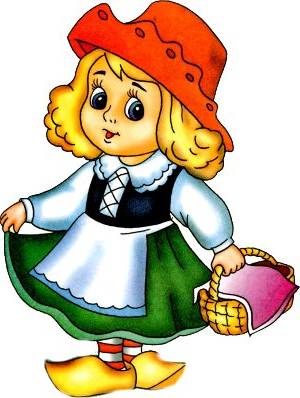 3
Дружно муравьи живут и без дела не снуют:
Два несут травинку, три несут былинку.
Пять несут от ёлки колючие иголки.
Сколько муравьишек занято работой?
10
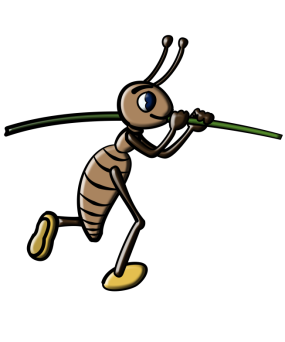 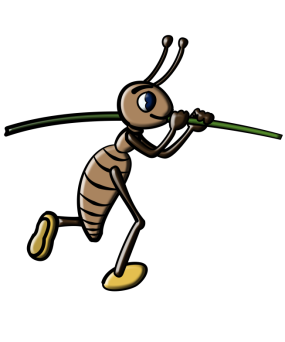 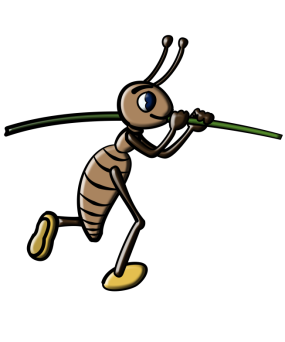 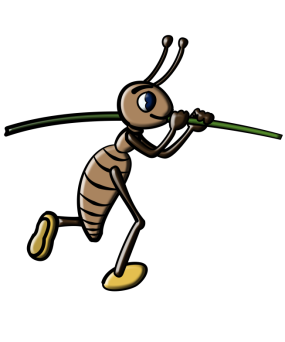 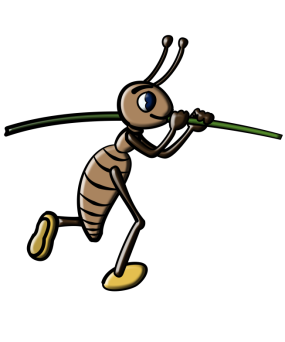 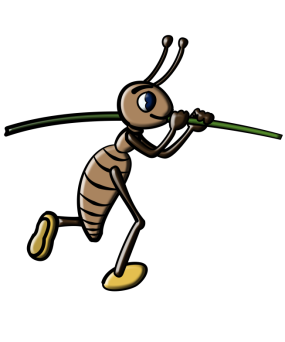 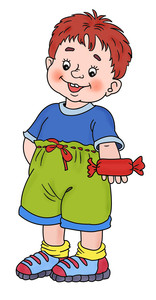 Внуку Шуре добрый дед
Дал вчера семь штук конфет.
Съел одну конфету внук.
Сколько же осталось штук?
6
Четырнадцать зёрнышек мышка нашла.
Четыре из них кроту отдала.
А те, что остались, в чулане закрыла,
И трогать мышатам она запретила.
Мышата лишь в щелочку смотрят на них.
Считают и спорят: ну сколько же их?
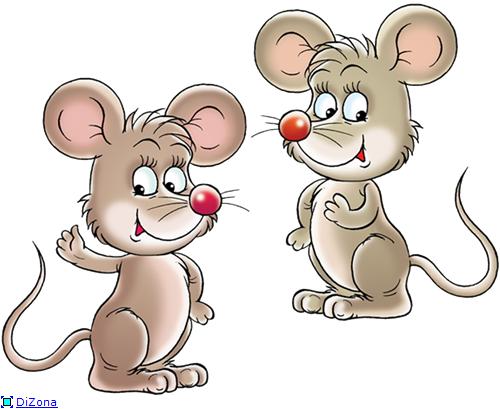 10
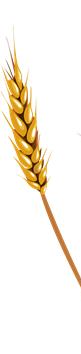 Во дворе играли дети.
Всех их вместе было десять.
Семь мальчишек среди них. А девчонок?
                      Сколько их?
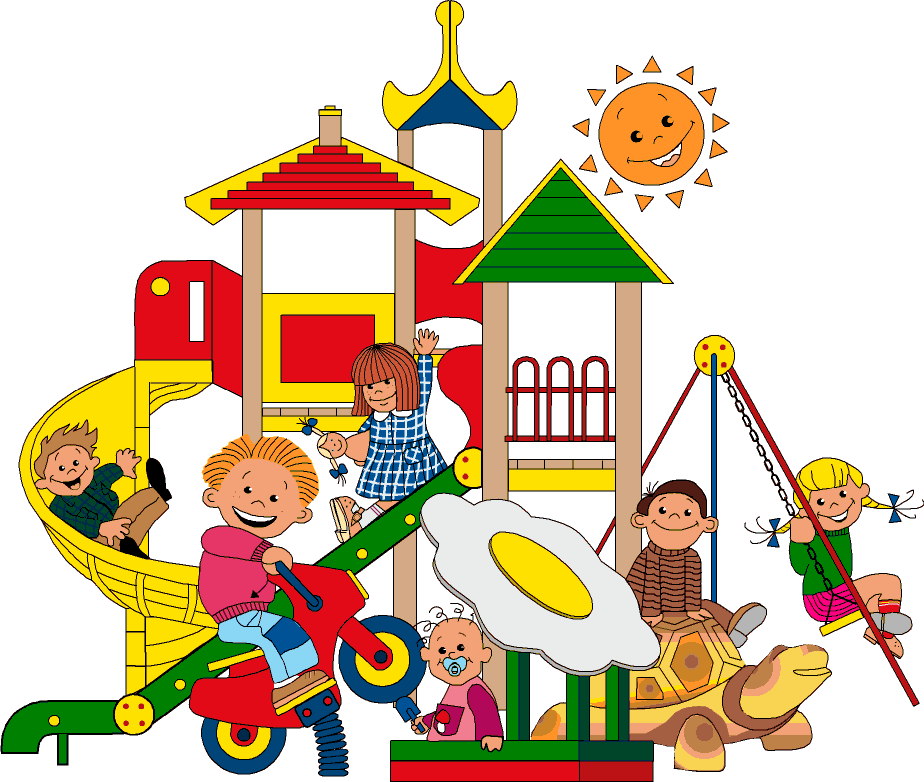 3
Две весёлые мартышки
Покупать ходили книжки.
И купили книг по  пять,
Чтобы было что читать.
 Только глупые мартышки
Сосчитать не могут книжки.
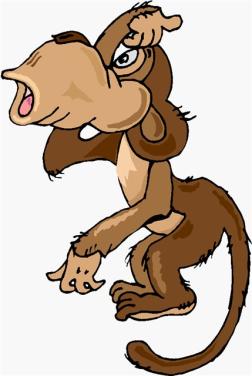 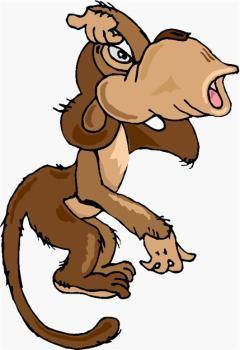 10
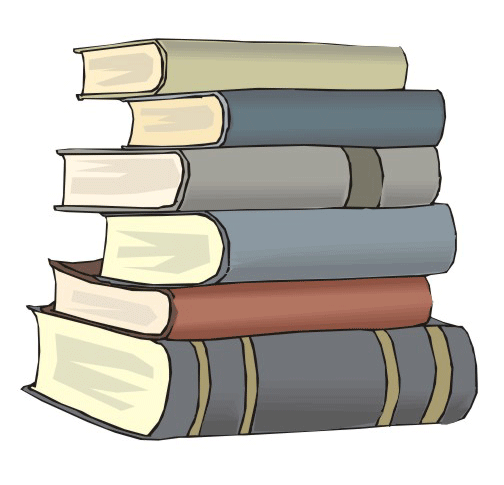 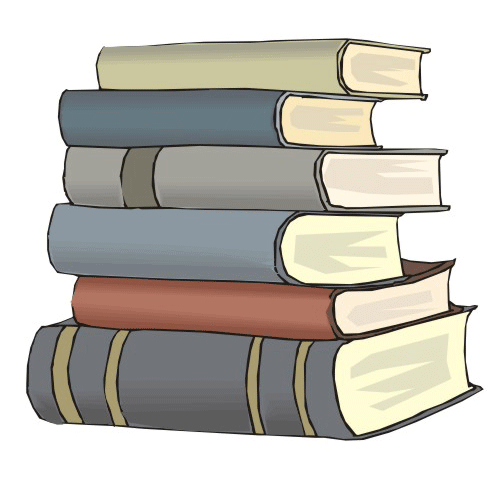 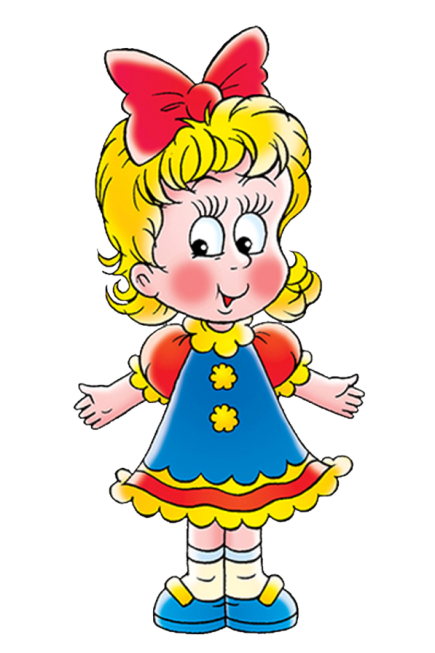 В карманах у Нины
Лежали мандарины:
В левом – пять, а в правом – два.
Три штуки Нина отдала.
Сколько мандаринов 
Осталось у Нины?
4
В парк  на прогулку Оля ходила,
В парке птичек разных кормила:
Восемь синичек да два воробья.
Сколько всего? 
Отвечайте, друзья!
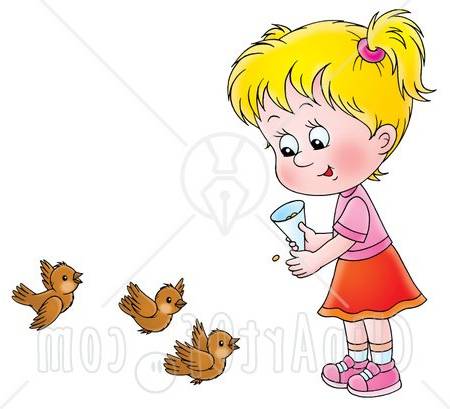 10
Глупый маленький мышонок
В сыре дырочки считал:
Сверху три и снизу три,
Слева три  и справа три.
Сколько дырочек всего?
Кто сосчитает за него?
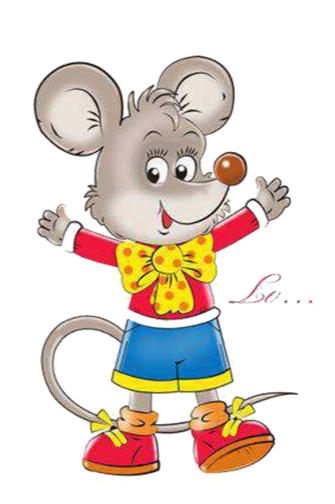 12
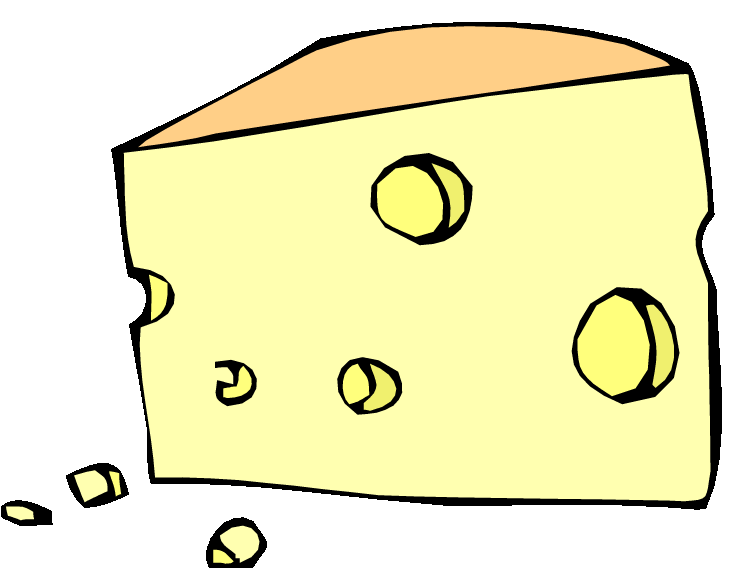 Шесть орешков мама-свинка
Для детей несла в корзинке.
Свинку ёжик повстречал
И ещё четыре дал.
Сколько орехов свинка
Деткам принесла в корзинке?
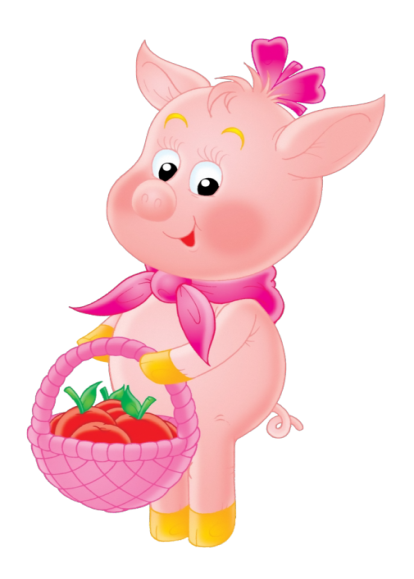 10
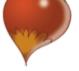 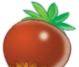 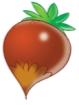 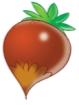 Кормушку для птиц
Мы к зиме смастерили,
Ягоды, зерна в нее положили.
Гости себя не заставили ждать –
Стали мы птиц на кормушке считать:
Два свиристеля, четыре синицы,
Три снегиря да один воробей.
Сколько всех птиц?
Отвечайте скорей!
10
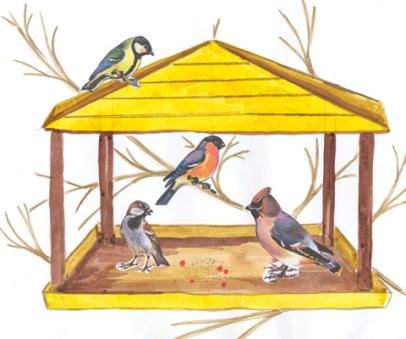 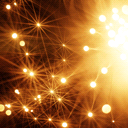 Молодцы !!!